AQA
A Level
Computer Science
Paper 2
Relational databases and normalisation
Unit 11
Databases and software development
Objectives
Explain the concept of a relational database
Normalise relations to third normal form
Understand why databases are normalised
Relational database design
In a relational database, data is held in tables, also known as relations
One row in the table holds one record
Each column represents one attribute
Each relation should hold data about a single entity
Relational database design
Example: A database holds details of gym members and the classes they take
A first attempt at designing the database might use a flat file, holding all the data in one table
Relational database design
Relationship between gym members and the classes they take is many-to-many
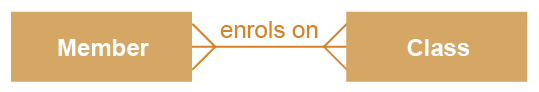 Normalisation
Normalisation is a process used to come up with the best possible design for a database
Tables should be organised so that data is not duplicated in the same table or in different tables
The structure should allow complex queries to be made
There are three stages in normalisation, called First Normal Form (1NF), Second Normal Form (2NF) and Third Normal Form (3NF)
First normal form (1NF)
A table is in first normal form if it contains no repeating attributes or groups of attributes
All attributes must be atomic – a single attribute cannot consist of two data items such as firstname and surname 
This would make it difficult or impossible to sort on surname
First normal form (1NF)
Is the table below in first normal form?
First normal form (1NF)
No – the table contains repeating groups of attributes
the problem here is that the entities Member and Class are linked in a many-to-many relationship
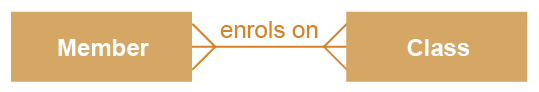 Three tables in 1NF
An extra table in the middle is needed
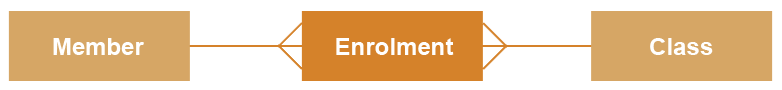 tblClass
tblMember
tblEnrolment
Foreign keys
By examining these three tables, can you identify the names of all members enrolled on the Monday Pilates class?
What is the key of the Enrolment table?
Are there any foreign keys in any of the tables?
tblClass
tblMember
tblEnrolment
Composite primary key
The key of the Enrolment table consists of the two fields MemberId and ClassID
It is a composite primary key
Both of these fields are also foreign keys
The tables are now in first normal form (1NF)
tblClass
tblMember
tblEnrolment
Second normal form
A table is in second normal form (2NF) if it is in first normal form and contains no partial dependencies 
This can only occur if the primary key is a composite key
tblEnrolment
tblEnrolment is the only table with a composite key and it has no fields which are dependent on either part of the key
The tables are therefore in second normal form
Third normal form (3NF)
A table is in third normal form if it is in second normal form and contains no non-key dependencies
This can be defined by saying:
“All attributes are dependent on the key, the whole key and nothing but the key”
Third normal form
To illustrate this, we will assume that the tblClass has extra fields specifying the ID and name of the instructor
In the revised table, which attribute do InstFirstname and InstSurname depend on?
tblClass
Non-key dependency
This is what is meant by a non-key dependency
There are four entities in this database, and each entity should have its own table
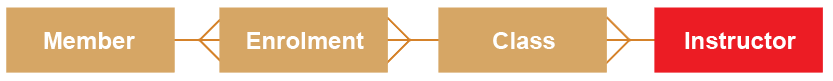 Database tables in 3NF
tblMember
tblInstructor
tblClass
tblEnrolment
Worksheet 2
Try the exercises on the worksheet
Importance of normalisation
The advantages of normalisation are that:
It is easier to maintain and change a normalised database
There is no unnecessary duplication of data
Data integrity is maintained – if a person changes address, for example, the update needs to be made only once to a single table
Having smaller tables with fewer fields means faster searches and savings in storage
Importance of normalisation
It is easier to maintain and change a normalised database




Smaller tables with fewer fields means faster sorting and saves space
tblClass
If we want to add an extra field to show the duration of each class, only one table needs to be changed
tblInstructor
Importance of normalisation
Data integrity is maintained
tblClass
If Jumal Khan leaves, the database software will not allow the record to be deleted if the primary key is an attribute in a linked table. A new instructor first has to be allocated to class C120
Importance of normalisation
Data integrity – if a person changes address, for example, the update needs to be made only once to a single table


“Data integrity” means that there is no possibility of having two different addresses (or any other attribute) for a person or item in the database
tblInstructor
If Abbie gets married and changes her surname to Fraser, the change is made in a single table
Plenary
Do you know:
how to normalise relations to third normal form?
what properties are possessed  by a relation in third normal form?
Can you state:
Reasons why databases are normalised?
Then you’ve cracked it!